LIETUVOS ŽEMĖS ŪKIO IR KAIMO PLĖTROS 2023–2027 M. ​
STRATEGINIO PLANO PRIEMONĖ „INVESTICIJOS Į ŽEMĖS ŪKIO VALDAS“ ​
Gegužė, 2023
zum.lrv.lt
1
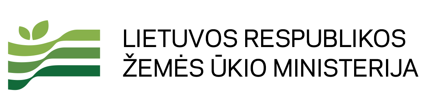 Priemonės biudžetasParaiškų priėmimo laikotarpis
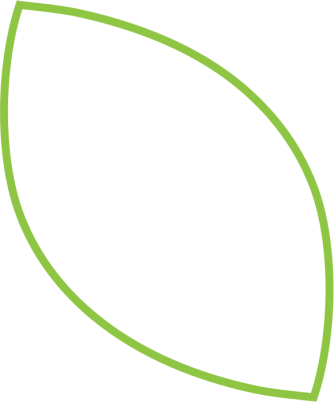 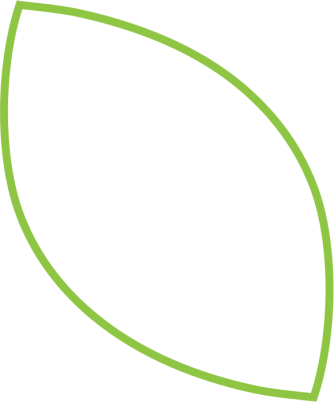 2023  m. planuojama paraiškas priimti spalio- lapkričio mėn. Skirta – 80 mln. Eur, iš jų 30 mln. Eur 	paskoloms
Per 2023-2027 m. numatoma skirti 230 mln. Eur, iš jų 30 mln. Eur paskoloms
2
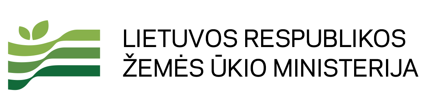 Kvietimo biudžetas
Paramos lėšos paskirstytos  atskirai šiems sektoriams:

Pieninei galvijininkystei skirta 15 mln. Eur;
Mėsinei gyvulininkystei skirta 15 mln. Eur;
Sodininkystei, daržininkystei, uogininkystei skirta 10 mln. Eur;
Kitiems augalininkystės sektoriams skirta 10 mln. Eur.
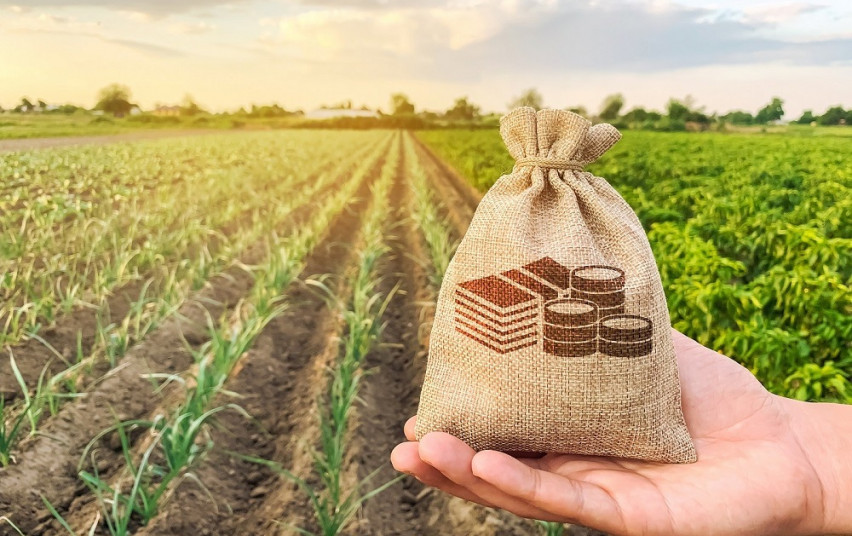 3
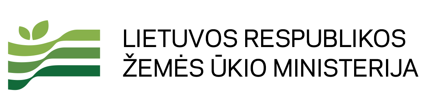 Remiama veikla ir žemės ūkio sektoriai, paramos formos
Remiama veikla:
Žemės ūkio produktų gamyba, įskaitant žemės ūkio produktų gamybą pripažinto žemės ūkio kooperatyvo savo narių valdose;
Prekinių žemės ūkio valdoje pagamintų ir (ar) išaugintų žemės ūkio produktų perdirbimas, įskaitant pirminį perdirbimą, ir tiekimas rinkai arba pripažinto žemės ūkio kooperatyvo tik iš savo narių jų valdose pagamintų ar išaugintų žemės ūkio produktų supirkimas ir realizavimas, supirktų iš savo narių jų valdose pagamintų ar išaugintų žemės ūkio produktų perdirbimas ir iš jų pagamintų maisto ir ne maisto produktų realizavimas.
	Remiami žemės ūkio sektoriai:
Pieninė galvijininkystė
Mėsinė gyvulininkystė
Sodininkystė 
Daržininkystė
Uogininkystė
Kiti augalininkystės sektoriai.
	Paramos formos:
1. Investicinė parama (negrąžintina dotacija);
2. Investicinė parama (negrąžintina dotacija) ir lengvatinė paskola investicijoms ir (arba) apyvartiniam kapitalui;
3. Tik lengvatinė paskola investicijoms ir (arba) apyvartiniam kapitalui.
4
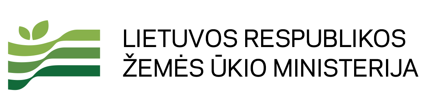 Galimi pareiškėjai
ūkininkai, fiziniai asmenys, užsiimantys žemės ūkio veikla ir savo vardu įregistravę ūkininko ūkį ir valdą (ne jaunesni nei 18 metų amžiaus);
juridiniai asmenys (savo vardu įregistravę valdą), užsiimantys žemės ūkio veikla ir (arba) valdoje pagamintų ir (arba) užaugintų žemės ūkio produktų perdirbimu, įskaitant pirminį perdirbimą, ir pateikimą rinkai ( pripažintiems žemės ūkio kooperatyvams, kurie superka ir realizuoja  tik iš savo narių  jų valdose pagamintus ar užaugintus žemės ūkio produktus arba  supirktus iš savo narių jų valdose pagamintus ar užaugintus žemės ūkio produktus perdirba ir  realizuoja iš jų pagamintus maisto ir ne maisto produktus, reikalavimas turėti savo vardu įregistruotą valdą netaikomas).

SVARBU:
1. Galimas partnerių įtraukimas į projektą turi būti pagrįstas paraiškoje ir susijęs su vykdoma žemės ūkio veikla. Parnerių skaičius nėra ribojamas. Iki paraiškos pateikimo tarp pareiškėjo ir partnerio (-ių) turi būti pasirašyta jungtinė veiklos sutartis. 
2. Partnerystė gali būti sudaroma tik tarp to paties žemės ūkio sektoriaus veiklą vykdančių ūkininkų ir (arba ) juridinių asmenų. Projekto partneriu pagal šią priemonę leidžiama būti ne daugiau kaip 2 kartus. 
3. Paramos paraiškos, pateiktos ūkininko ar juridinio asmens kartu su projekto partneriu (-iais) gali būti teikiamos tik investicinei paramai (negrąžintinai dotacijai) gauti.
4. Paramos lėšas, skirtas projektui įgyvendinti (kai projekte dalyvauja partneris (-iai) tiesiogiai gauna tik paramos gavėjas.
5
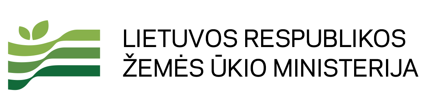 Paramos intensyvumas
Paramos intensyvumas visuose remiamuose žemės ūkio sektoriuose –50 proc. visų tinkamų finansuoti išlaidų, išskyrus atvejus, kai prašoma ar sutinkama su mažesniu intensyvumu, kuris negali būti mažesnis kaip 20 proc. tinkamų išlaidų. 
Paramos intensyvumas gali būti padidintas 20 proc. punktų:
jaunajam ūkininkui (pareiškėjas ir partneris (-iai) turi atitikti Administravimo taisyklių 5 punkto reikalavimus), kuris pagal šią priemonę paramos kreipiasi pirmą kartą. Didžiausias paramos intensyvumas negali viršyti 70 proc. tinkamų išlaidų (išskyrus atvejus, kai prašo ar sutinka su mažesniu paramos intensyvumu).
6
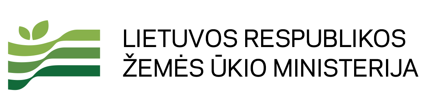 Jaunojo ūkininko apibrėžimas (Administravimo taisyklių 5 punkto reikalavimai)
Fizinis asmuo:
1. ne vyresnis kaip 40 metų; 
2. kurio vardu registruotas ūkininko ūkis ir žemės ūkio valda
3. turintis žinių ar patirties žemės ūkio srityje. 

 ar Juridinis asmuo:
1. kurio vardu registruota žemės ūkio valda;
2. kurio dalyviai, vienasmenis valdymo organas arba visi kolegialaus valdymo organo nariai yra ne vyresni nei 40 metų fiziniai asmenys.; 
3. žemės ūkio srities žinių ar patirties turi turėti vienasmenis valdymo organas, taip pat ne mažiau kaip 50 proc. kolegialaus valdymo organo narių ir ne mažiau kaip 50 proc. juridinio asmens dalyvių.

Žinios ir patirtis:
įgytas ž. ū. ar veterinarijos srities išsilavinimas ar kvalifikacija (ar ne žemesnio kaip 3 kurso studentai);
išklausyti su žemės ūkio veikla susiję mokymai, kursai
ne trumpesnė kaip 1 metų praktinė ūkininkavimo patirtis. 

 Laikoma, kad asmuo turintis savo vardu įregistruotą ūkį ir teikiantis paraišką jaunųjų ūkininkų paramai gauti, atitinka šį reikalavimą
7
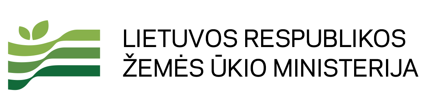 Paramos dydis (1)
Didžiausia paramos suma pareiškėjo projektui ir 2023–2027 m. laikotarpiui:
iki 500 tūkst. Eur projektui, kai teikiama investicinė parama (negrąžintina dotacija);
iki 700 tūkst. Eur projektui, kai teikiama investicinė parama (negrąžintina dotacija) ir lengvatinė paskola (paskola negali viršyti 200 tūkst. Eur);
2023–2027 m. laikotarpiu iki 1 200 tūkst. Eur (įskaitant gautą lengvatinę paskolą);
2023–2027 m. laikotarpiu susijusiems subjektams:
sutuoktiniams – iki 2 400 tūkst. Eur;
juridiniams asmenims (paramos suma ribojama tik tarp pareiškėjo daugiau kaip 50 proc. įmonės akcijų, pajų ar kitokių dalyvavimą įmonės kapitale žyminčių kapitalo dalių valdančių asmenų ir (arba) valdymo organų narių) – iki 2 400 tūkst. Eur (netaikoma pripažintiems žemės ūkio kooperatyvams).
8
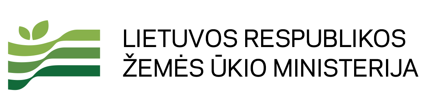 Paramos dydis (2)
Lengvatinėms paskoloms taikomos sąlygos:
didžiausia paskolos suma vienam paskolos gavėjui negali viršyti 200 tūkst. Eur;
ilgiausias paskolos laikotarpis – 5 metai nuo paskolos sutarties su finansų tarpininku pasirašymo;
Paskolos palūkanų norma skaičiuojama tik finansų tarpininko daliai. Palūkanų norma nustatoma finansų tarpininkų atrankos sąlygose;
vienam galutiniam naudos gavėjui (paskolos gavėjui) iš šios priemonės lėšų gali būti suteikta tik viena paskola.
papildomos paskolos teikimo ir grąžinimo sąlygos nustatomos paskolos sutartyje, pasirašytoje tarp finansų tarpininko ir paskolos gavėjo.
9
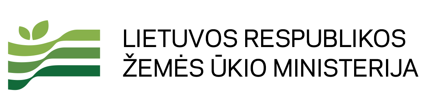 Tinkamumo gauti paramą reikalavimai (1) (taikomi pareiškėjui ir (arba) partneriui (-iams)
Paraiška pateikta subjekto, įvardyto Taisyklėse galimu pareiškėju;
Projekto veikla ir išlaidos yra susijusios su remiama veikla;
Parama teikiama projektams, vykdomiems Lietuvos Respublikos teritorijoje
Pareiškėjas užtikrina tinkamą projekto finansavimo šaltinį
Pareiškėjas tvarko buhalterinę apskaitą ir sudaro finansines ataskaitas pagal Lietuvos Respublikos teisės aktų nustatytus reikalavimus
Pareiškėjas neturi įsiskolinimų Lietuvos Respublikos valstybės biudžetui ir Valstybinio socialinio draudimo fondo biudžetui
Pateikiamas verslo planas, parengtas pagal intervencinės priemonės įgyvendinimo taisyklėse nustatytą formą
Nekilnojamasis turtas, į kurį investuojama, valdomas teisėtais pagrindais
Paramos gavėjas verslo plano įgyvendinimo laikotarpiu tuo pačiu metu negali įgyvendinti projektų pagal kitas kaimo plėtros intervencines priemones, susijusias su investicijomis
Parama neteikiama, jei nustatoma, kad sąlygos paramai gauti buvo dirbtinai sukurtos
Parama neteikiama, jei pareiškėjas turi finansinių sunkumų (pareiškėjas bankrutuoja arba yra likviduojamas)
10
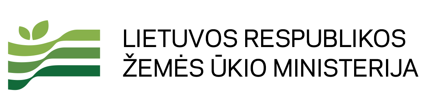 Tinkamumo gauti paramą reikalavimai (2) (specialieji, taikomi pareiškėjui ir (arba) partneriui (-iams)
Pareiškėjas yra savo vardu įregistravęs valdą, kaip jos valdytojas;
Pajamos iš žemės ūkio veiklos per  ataskaitinius metus turi sudaryti ne mažiau kaip 50 proc. visų valdos pajamų.
Ūkis nepertraukiamai veikia (vykdo žemės ūkio veiklą ir gauna pajamas) ne trumpiau kaip 12 mėnesių iki paraiškos pateikimo.
Ūkio ekonominis dydis, išreikštas produkcijos standartine verte (SP), yra didesnis kaip 30 001 EUR (netaikoma pripažintiems ž. ū. kooperatyvams, kurie  superka ir realizuoja iš savo narių jų ūkiuose pagamintus arba užaugintus ž. ū. produktus arba juos perdirba ir realizuoja);
Investicijos turi pagerinti bendrus valdos veiklos rezultatus.
Ūkio subjektas atitinka ekonominio gyvybingumo kriterijus ir jų kritines reikšmes.
Remiamos investicijos į Sutarties I priedo produktų (išskyrus žuvininkystės ir akvakultūros produktus) gamybą ir valdoje pagamintų produktų apdorojimą ir perdirbimą,  o gautas produktas turi būti Sutarties I priedo produktas
11
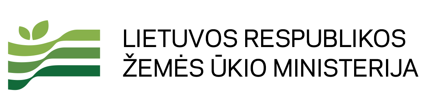 Tinkamumo gauti paramą reikalavimai (3) (taikomi, kai prašoma tik lengvatinės paskolos)
Paraiška pateikta subjekto, įvardyto Taisyklėse galimu pareiškėju;
Projekto veikla ir išlaidos yra susijusios su remiama veikla;
Pajamos iš žemės ūkio veiklos per  ataskaitinius metus turi sudaryti ne mažiau kaip 50 proc. visų valdos pajamų.
Ūkis nepertraukiamai veikia (vykdo žemės ūkio veiklą ir gauna pajamas) ne trumpiau kaip 12 mėnesių iki paraiškos pateikimo.
Ūkio ekonominis dydis, išreikštas produkcijos standartine verte (SP), yra didesnis kaip 30 001 EUR (netaikoma pripažintiems ž. ū. kooperatyvams, kurie  superka ir realizuoja iš savo narių jų ūkiuose pagamintus arba užaugintus ž. ū. produktus arba juos perdirba ir realizuoja
Remiamos investicijos į Sutarties I priedo produktų (išskyrus žuvininkystės ir akvakultūros produktus) gamybą ir valdoje pagamintų produktų apdorojimą ir perdirbimą,  o gautas produktas turi būti Sutarties I priedo produktas
Parama neteikiama, jei nustatoma, kad sąlygos paramai gauti buvo dirbtinai sukurtos
Parama neteikiama, jei pareiškėjas turi finansinių sunkumų (pareiškėjas bankrutuoja arba yra likviduojamas)
12
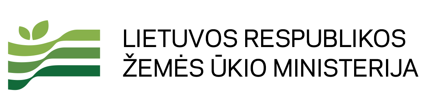 Įsipareigojimai (1)
Pareiškėjui:
Nenutraukti ar neperkelti gamybinės veiklos už Lietuvos Respublikos teritorijos ribų 
Neparduoti ir kitaip neperleisti kitam asmeniui už paramos lėšas įgyto turto
Apdrausti turtą, kuriam nustatyta privaloma teisinė registracija, nuo mokėjimo prašymo, kuriame prašoma paramos kompensuoti įsigytą ar sukurtą turtą, pateikimo dienos iki projekto kontrolės laikotarpio pabaigos. 
Nepakeisti veiklos pobūdžio, tikslų ar įgyvendinimo sąlygų
Tvarkyti buhalterinę apskaitą pagal LR teisės aktų reikalavimus 
Sudaryti sąlygas asmenims, turintiems teisę audituoti ir (arba) kontroliuoti, tikrinti, kaip yra vykdoma veikla, laikomasi sąlygų, už ką buvo skirta parama
Užtikrinti, kad valdos ekonominis dydis, išreikštas produkcijos standartine verte (SP), nuo paramos paraiškos pateikimo dienos iki projekto kontrolės laikotarpio pabaigos bus didesnis kaip 30 001 Eur (netaikoma pripažintiems ŽŪK)
Užtikrinti, kad pripažinto žemės ūkio kooperatyvo statusas ir narystė kooperatyve bus nepertraukiamai išlaikyti nuo paramos paraiškos pateikimo dienos iki projekto kontrolės laikotarpio pabaigos
Įsigyti (visiškai apmokėti, pristatyti į projekto įgyvendinimo vietą, įregistruoti viešuosiuose registruose) bei naudoti numatytai veiklai vykdyti visas projekte numatytas investicijas ir saugoti patirtų išlaidų ir jų apmokėjimo įrodymo dokumentus.
Iki mokėjimo prašymo pateikimo dienos parengti naudoti įrangą ir (arba) techniką
Viešinti paramą, vadovaujantis Viešinimo taisyklėmis 
Pasiekti ir iki kontrolės laikotarpio pabaigos išlaikyti projekto priežiūros rodiklius
Teikti visą informaciją ir duomenis, reikalingus statistikos tikslams, stebėsenai
Dirbtinai nekurti sąlygų paramai gauti
13
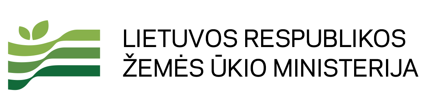 Įsipareigojimai (2)
Partneriui (-iams):
Nenutraukti ar neperkelti gamybinės veiklos už Lietuvos Respublikos teritorijos ribų
Nepakeisti veiklos pobūdžio, tikslų ar įgyvendinimo sąlygų
 Sudaryti sąlygas asmenims, turintiems teisę audituoti ir (arba) kontroliuoti, tikrinti, kaip yra vykdoma veikla, laikomasi sąlygų, už ką buvo skirta parama
Teikti visą informaciją ir duomenis, reikalingus statistikos tikslams, stebėsenai
Užtikrinti, kad valdos ekonominis dydis, išreikštas produkcijos standartine verte (SP), nuo paramos paraiškos pateikimo dienos iki projekto kontrolės laikotarpio pabaigos bus didesnis kaip 30 001 Eur (netaikoma pripažintiems ŽŪK)
14
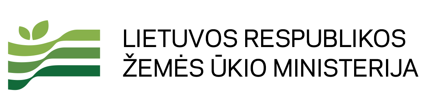 Tinkamos finansuoti išlaidos
Finansuojama (investicinei paramai gauti):

Nauja  žemės ūkio technika, įskaitant traktorines priekabas ir puspriekabes, ir nauja žemės ūkio įranga;
Nauji  technologiniai įrenginiai, skirti pirminiams žemės ūkio produktams  perdirbti ir paruošti realizacijai; 
Nauja kompiuterinė ir programinė įranga;
Naujų gamybinių statinių statybos, esamų rekonstravimo ir kapitalinio remonto išlaidos, 
Naujos statybinės medžiagos (finansuojamos kai pastatų ar statinių statyba, rekonstravimas ar kapitalinis remontas vykdomi ūkio būdu);
Naujos N   kategorijų bazinės komplektacijos transporto priemonės: pienovežiai, sunkvežimiai ūkiniams gyvūnams vežti, transporto priemonės su temperatūriniu rėžimu;
Valdos infrastruktūros (jei ji susijusi su žemės ūkio produktų gamyba ir  (ar) perdirbimu, įskaitant pirminį perdirbimą ir paruošimu realizacijai) įrengimo ar rekonstravimo  ir kapitalinio remonto išlaidos:
kelių, įskaitant gyvūnų biologiniam saugumui užtikrinti būtinus kelius, tiesimas, rekonstrukcija ir kapitalinis remontas; 
vietinio vandentiekio ir kanalizacijos sistemų įrengimas ir (arba) rekonstravimas, įr (arba) kapitalinis remontas;
artezinių gręžinių, laistymo įrenginių įrengimas ir (arba) rekonstravimas, ir (arba) kapitalinis remontas;
Daugiamečių augalų įsigijimas ir jų sodinimo darbai (rangos būdu);
Bendrosios išlaidos (įskaitant viešinimo išlaidas) iki 10 proc. kitų tinkamų finansuoti išlaidų vertės ir ne daugiau kaip 1800 Eur arba 3000 Eur, kai projekte numatyta statybos, rekonstravimo, kapitalinio remonto ar infrastruktūros įrengimo darbai.
15
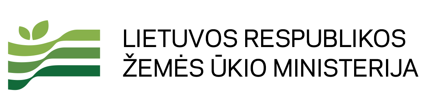 Netinkamos finansuoti išlaidos
Nefinansuojamos išlaidos (investicinei paramai gauti):
Nenumatytos verslo plane, nesusijusios su remiama veikla, ir neįvardintos taisyklėse;
Trumpalaikis turtas (išskyrus statybines medžiagas);
 Pirkimo ir (arba) importo pridėtinės vertės mokestis (PVM);
Gyvūnų, žemės ūkio gamybos teisių ir licencijų įsigijimo išlaidos;
Turtas, kurio valdymo (naudojimo) teisė pareiškėjui apribota (turtas areštuotas);
Išlaidos, patirtos nesilaikant pirkimo procedūrų; 
Naujų mėšlidžių ir (arba) srutų kauptuvų statybos išlaidos (remiama tuo atveju, kai plečiama vykdoma gyvulininkystės veikla (projekte numatyta didinti ūkinių gyvūnų skaičių) arba pradėti vykdyti gyvulininkystės veiką (kečiama ūkio specializacija) ; 
Vienmečių augalų įsigijimo ir tų augalų sodinimo išlaidos;
Išlaidos susijusios su alkoholinių gėrimų gamyba;
Kuro talpyklos, elektros generatoriai, elektros transformatoriai, vandens cisternos, bepiločiai orlaiviai (dronai);
Traktoriai (sektoriuose), tiesioginės ir juostinės sėjamosios (visuose sektoriuose);
Žemės ūkio technika ir įranga, išskyrus purkštuvus ir trąšų barstytuvus, susijusius su tiksliuoju ūkininkavimu (augalininkystės sektoriuje);
Išlaidos drėkinimui, išskyrus drėkinimo sistemas, kurioms naudojamas lietaus vanduo;
Biodujų, vėjo jėgainės, saulės elektrinės, išskyrus kai saulės elektrinės susijusios su valdos gamybinių poreikių tenkinimu (pardavimui skirta energija neremiama);
Išlaidos, neatitinkančios pareiškėjo ir partnerio (-ių) ūkių gamybinio potencialo;
Išlaidos, susijusios su išperkamosios (finansinės) nuomos sutartimi  (nuomotojo pelnas, draudimo įmokos, palūkanų refinansavimo) ir kt.
16
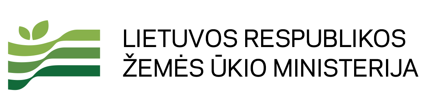 Projektų atranka
Paramos paraiškų pirmumo eilės sudaromos pagal žemės ūkio sektorius – pieninės galvijininkystės; mėsinės gyvulininkystės; sodininkystės, daržininkystės,  uogininkystės ir augalininkystės.
 Privalomasis mažiausias projektų atrankos balų skaičius visuose žemės ūkio sektoriuose (pieninės galvijininkystės, mėsinės gyvulininkystės, sodininkystės, daržininkystės, uogininkystės  ir augalininkystės)  – 35 balai. 
Paramos paraiškų, pateiktų tik lengvatinei paskolai gauti atrankos vertinimas neatliekamas.
17
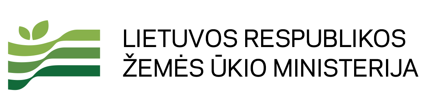 Atrankos kriterijai (1)
Paraiškų pirmumo vertinimo kriterijai:
1. Pridėtinę vertę kuriantiems projektams, kai:
1.1.  pareiškėjas vykdo savo ūkyje pagamintos ir (arba) užaugintos produkcijos perdirbimą, įskaitant pirminį perdirbimą (balai suteikiami, jei pajamos iš perdirbimo sudaro ne mažiau kaip 50 proc. visų ūkio veiklos pajamų. Balai suteikiami ir pripažintam žemės ūkio kooperatyvui, kai jo narių vidutinės pajamos iš perdirbimo, įskaitant pirminį,  sudaro ne mažiau kaip 50 proc. visų veiklos pajamų (apskaičiuojama, sudedant visų kooperatyvo narių pajamas iš perdirbimo ir dalinant iš kooperatyvo narių skaičiaus) – suteikiama 15 balų;
1.2. pareiškėjas įsipareigoja vykdyti savo ūkyje pagamintos ir (arba) užaugintos produkcijos perdirbimą, įskaitant pirminį perdirbimą ir pateiktame projekte numato investicijas į žemės ūkio produktų perdirbimo įrengimus, kurių vertė sudaro daugiau kaip 50 proc. visų projekte numatytų investicijų vertės (be PVM) (balai suteikiami ir pripažintam žemės ūkio kooperatyvui, kuris įsipareigoja supirktus iš jo narių žemės ūkio produktus perdirbti ir pateiktame projekte numato investicijas į žemės ūkio produktų perdirbimo įrengimus, kurių vertė sudaro daugiau kaip 50 proc. visų projekte numatytų investicijų vertės (be PVM) – suteikiama 10 balų;
2. Projektams, kuriuose diegiamos inovacijos, didžiausia suteikiama balų suma yra 20 balų. Investicijos turi būti atliktos iki projekto įgyvendinimo pabaigos (balai suteikiami vadovaujantis inovatyvumo vertinimo metodika):
2.1. jei nustatomas I inovatyvumo lygis, – suteikiama 20 balų;
        2.2. jei nustatomas II inovatyvumo lygis,–  suteikiama 15 balų;
        2.3. jei nustatomas III inovatyvumo lygis, – suteikiama 10 balų;
18
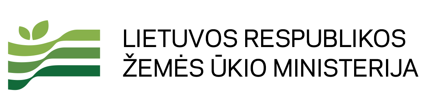 Atrankos kriterijai (2)
Paraiškų pirmumo vertinimo kriterijai:
3. projektams prisidedantiems prie aplinkos ir klimato tikslų (pasirenkamas tik vienas iš nurodytų variantų) kai:
3.1.  pareiškėjas dalyvauja Strateginio plano intervencinėje priemonėje, patenkančioje į Klimatui, aplinkai ir gyvūnų gerovei naudingas sistemas (Ekoschemose), išskyrus už dalyvavimą priemonėse ,,Ekologinis ūkininkavimas“, ,,Perėjimas prie ekologinio ūkininkavimo“,  ,,Tausojanti vaisių, uogų ir daržovių programa“ (NKP),  ,,Gyvūnų gerovė“ . Dalyvavimo priemonėse ŽŪN plotas turi sudaryti ne mažiau kaip 10 proc. deklaruoto ŽŪN ploto (kai pareiškėjas dalyvauja priemonėse, nustatoma pagal paskutinįjį prieš paramos paraiškos pateikimą deklaruotą ŽŪN plotą. Atrankos balai suteikiami ir pripažintam žemės ūkio kooperatyvui tuo atveju, kai ne mažiau kaip 50 proc. jo narių dalyvauja šiame papunktyje nurodytose priemonėse  – suteikiama 15 balų;
3.2. pareiškėjas įsipareigoja dalyvauti ne vėliau kaip per 1 metų laikotarpį nuo paramos sutarties pasirašymo Strateginio plano intervencinėje priemonėje, patenkančioje į Klimatui, aplinkai ir gyvūnų gerovei naudingas sistemas (Ekoschemose), išskyrus už dalyvavimą priemonėse ,,Ekologinis ūkininkavimas“, ,,Perėjimas prie ekologinio ūkininkavimo“,  ,,Tausojanti vaisių, uogų ir daržovių programa“ (NKP),  ,,Gyvūnų gerovė“ . Dalyvavimo priemonėse ŽŪN plotas turi sudaryti ne mažiau kaip 10 proc. deklaruoto ŽŪN ploto (kai pareiškėjas įsipareigoja dalyvauti priemonėse, nustatoma pagal pirmaisiais įsipareigojimo vykdymo metais deklaruotą ŽŪN plotą. Atrankos balai suteikiami ir pripažintam žemės ūkio kooperatyvui tuo atveju, kai ne mažiau kaip 50 proc. jo narių įsipareigoja dalyvauti šiame papunktyje nurodytose priemonėse  – suteikiama 10 balų;
3.3. pareiškėjas vykdo ekologinę gamybą arba kontroliuojančioje institucijoje yra registruotas kaip perėjimo prie ekologinio ūkininkavimo laikotarpio ūkis ir  turi sertifikavimo institucijos išduotą ekologinės gamybos patvirtinimo dokumentą (turi būti sertifikuota ne mažiau kaip 100 proc. deklaruoto ŽŪN ploto, laikomų ūkinių gyvūnų rūšių. Atrankos balai suteikiami ir pripažintam žemės ūkio kooperatyvui tuo atveju, kai ne mažiau kaip 50 proc. jo narių vykdo ekologinę gamybą arba kontroliuojančioje institucijoje yra registruotas kaip perėjimo prie ekologinio ūkininkavimo laikotarpio ūkis ir  turi sertifikavimo institucijos išduotą ekologinės gamybos patvirtinimo dokumentą – suteikiama 15 balų;
3.4. pareiškėjas įsipareigoja vykdyti ekologinę gamybą ir po projekto įgyvendinimo pabaigos antraisiais projekto kontrolės metais turėti sertifikavimo institucijos išduotą ekologinės gamybos patvirtinimo dokumentą (turi būti sertifikuota ne mažiau kaip 100 proc. deklaruoto ŽŪN ploto, laikomų ūkinių gyvūnų rūšių. Atrankos balai suteikiami ir pripažintam žemės ūkio kooperatyvui tuo atveju, kai ne mažiau kaip 50 proc. jo narių įsipareigoja vykdyti ekologinę gamybą  ir po projekto įgyvendinimo pabaigos antraisiais projekto kontrolės metais turėti sertifikavimo institucijos išduotą ekologinės gamybos patvirtinimo dokumentą – suteikiama 10 balų;
.
19
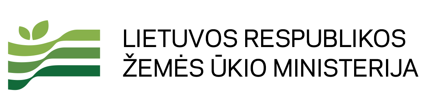 Atrankos kriterijai (3)
Paraiškų pirmumo vertinimo kriterijai:

3.5.  pareiškėjas vykdo gamybą pagal Nacionalinės žemės ūkio ir maisto kokybės sistemos (NKP) reikalavimus (pateikia patvirtinimo dokumentą)  ir įsipareigoja vykdyti iki projekto kontrolės pabaigos. Atrankos balai suteikiami ir pripažintam žemės ūkio kooperatyvui tuo atveju, kai ne mažiau kaip 50 proc. jo narių vykdo gamybą pagal NKP reikalavimus ir įsipareigoja vykdyti iki projekto kontrolės pabaigos (pateikia patvirtinimo dokumentą) dalyvauja šiame papunktyje nurodytose priemonėse  – suteikiami 5 balai;
4. pareiškėjas įsipareigoja padidinti  gamybą ir  išlaikyti  padidintą gamybą (natūrine išraiška ( vienetais arba tonomis)  po projekto įgyvendinimo pabaigos  ketvirtaisiais projekto kontrolės metais ir iki projekto kontrolės pabaigos išlaikyti gamybos padidėjimą daugiau kaip 1 proc. , lyginant su ataskaitiniais metais  Už kiekvieną gamybos padidinimą 1 procentiniu punktu, suteikiamas 1 balas, bet ne daugiau kaip 5 balai;
5. pareiškėjas  yra jaunasis ūkininkas, kuris paramos paraiškos pateikimo dieną yra ne vyresnis kaip 40 metų amžiaus (fizinis asmuo, kuriam dar nesuėję 41 metai) – suteikiama 15 balų;
6. pareiškėjas yra pripažintas žemės ūkio kooperatyvas arba pripažinto žemės ūkio kooperatyvo narys  (pasirenkamas vienas variantas):
               6.1. pareiškėjas yra pripažintas žemės ūkio kooperatyvas – suteikiama 15 balų;
               6.2. pareiškėjas yra pripažinto žemės ūkio kooperatyvo narys (balai suteikiami kai apyvarta su kooperatyvu vykdoma ne mažiau kaip 1 metus iki paramos paraiškos pateikimo ir iš apyvartos gautos pajamos sudaro daugiau kaip 50 proc. pajamų , gautų iš žemės ūkio produktų pardavimo)  – suteikiama 10 balų;
7. pareiškėjas investuoja įrangą, energiją gaminančią iš atsinaujinančių šaltinių ( balai suteikiami kai investicijos numatomos atlikti naudojant ne EŽŪFKP, bet kitų fondų lėšas (pateikiamas įrodymo dokumentas) – suteikiama 15 balų.
SVARBU: mažiausias projektų atrankos balų skaičius – 35 balai, jo nesurinkus, paraiška atmetama.
20
Ačiū už dėmesį
Milda Jusienė ŽŪM PVS specialistė
LIETUVOS RESPUBLIKOS 
ŽEMĖS ŪKIO MINISTERIJA
PVM kodas LT886751917
Biudžetinė įstaiga
Gedimino pr. 19, 
LT-01103 Vilnius
+370 5 239 11 11 
zum@zum.lt
zum.lrv.lt